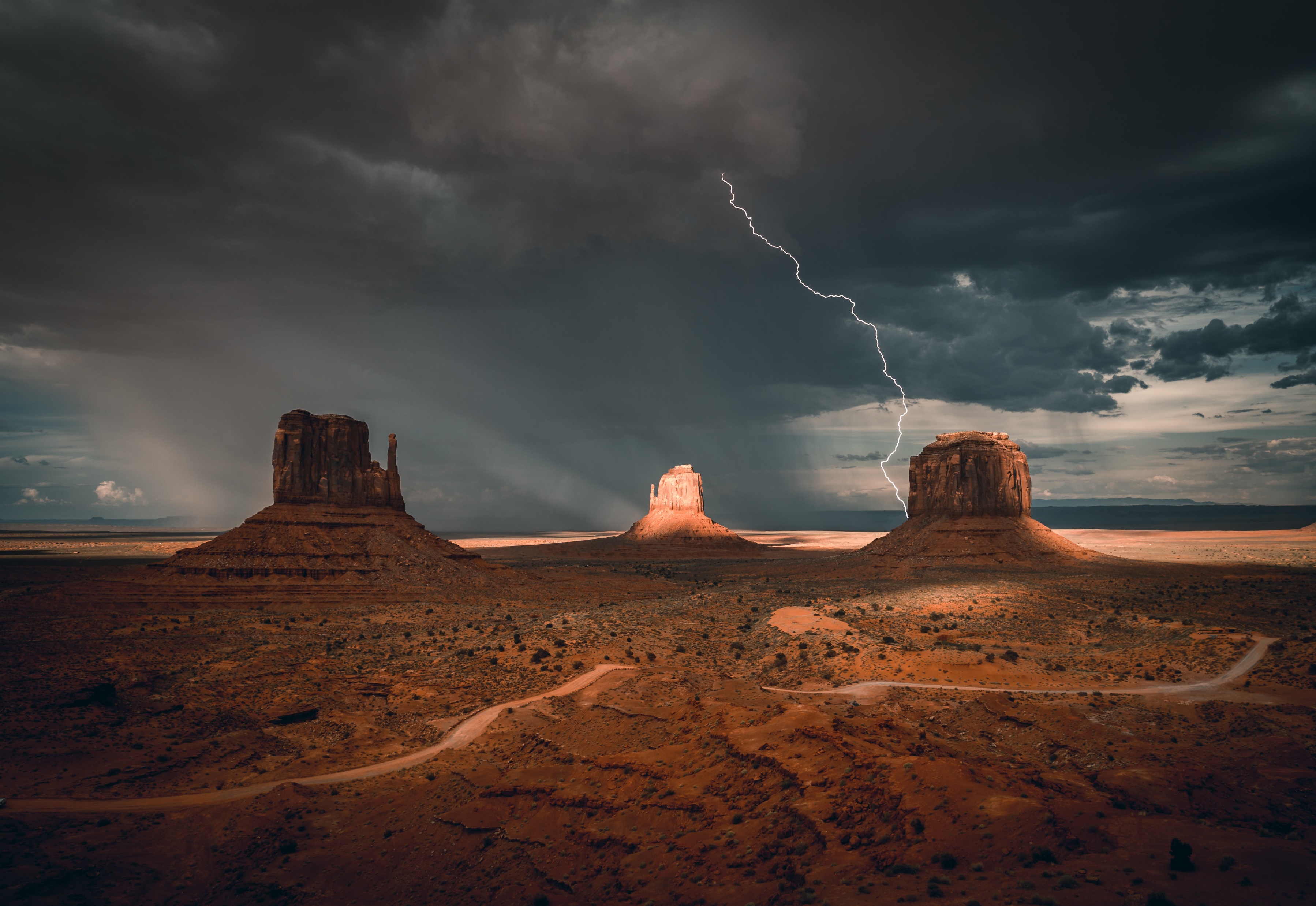 The Seventh Seal & Saintly Supplications
Revelation 8:1-5
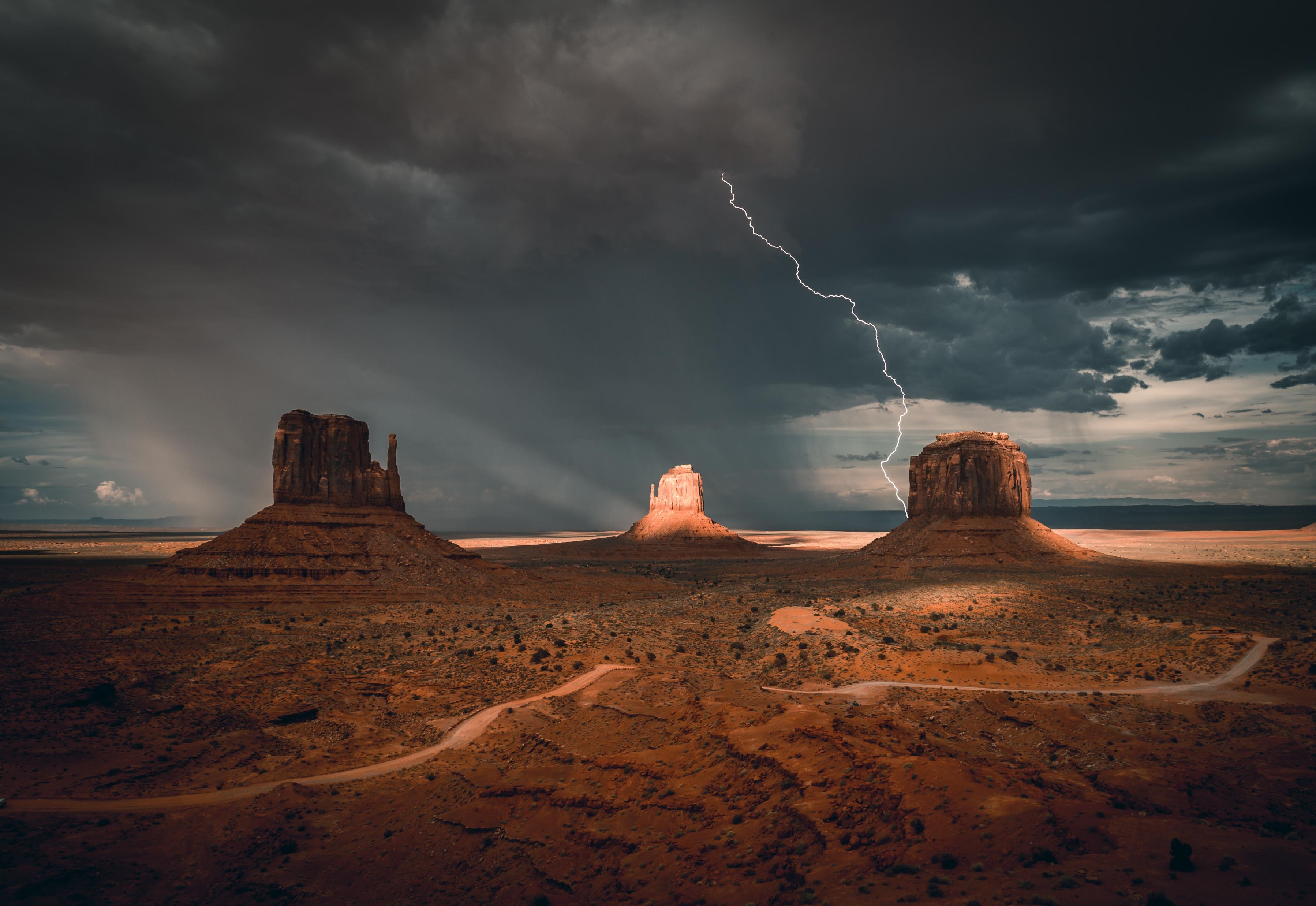 The Seventh Seal & Saintly Supplications
The SILENCE! – verse 1
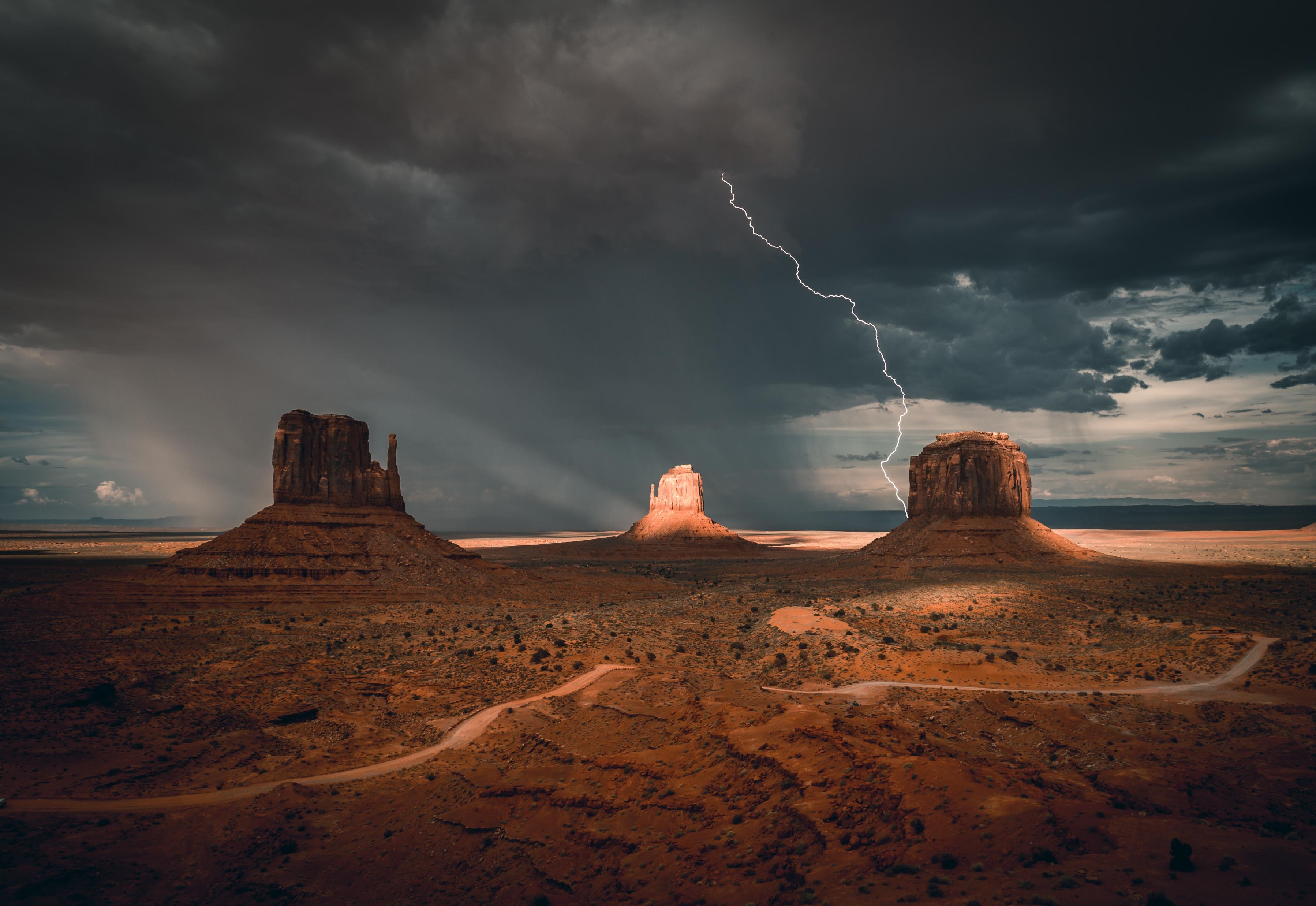 The Seventh Seal & Saintly Supplications
The SILENCE! – verse 1
The SOUNDING!– verse 2
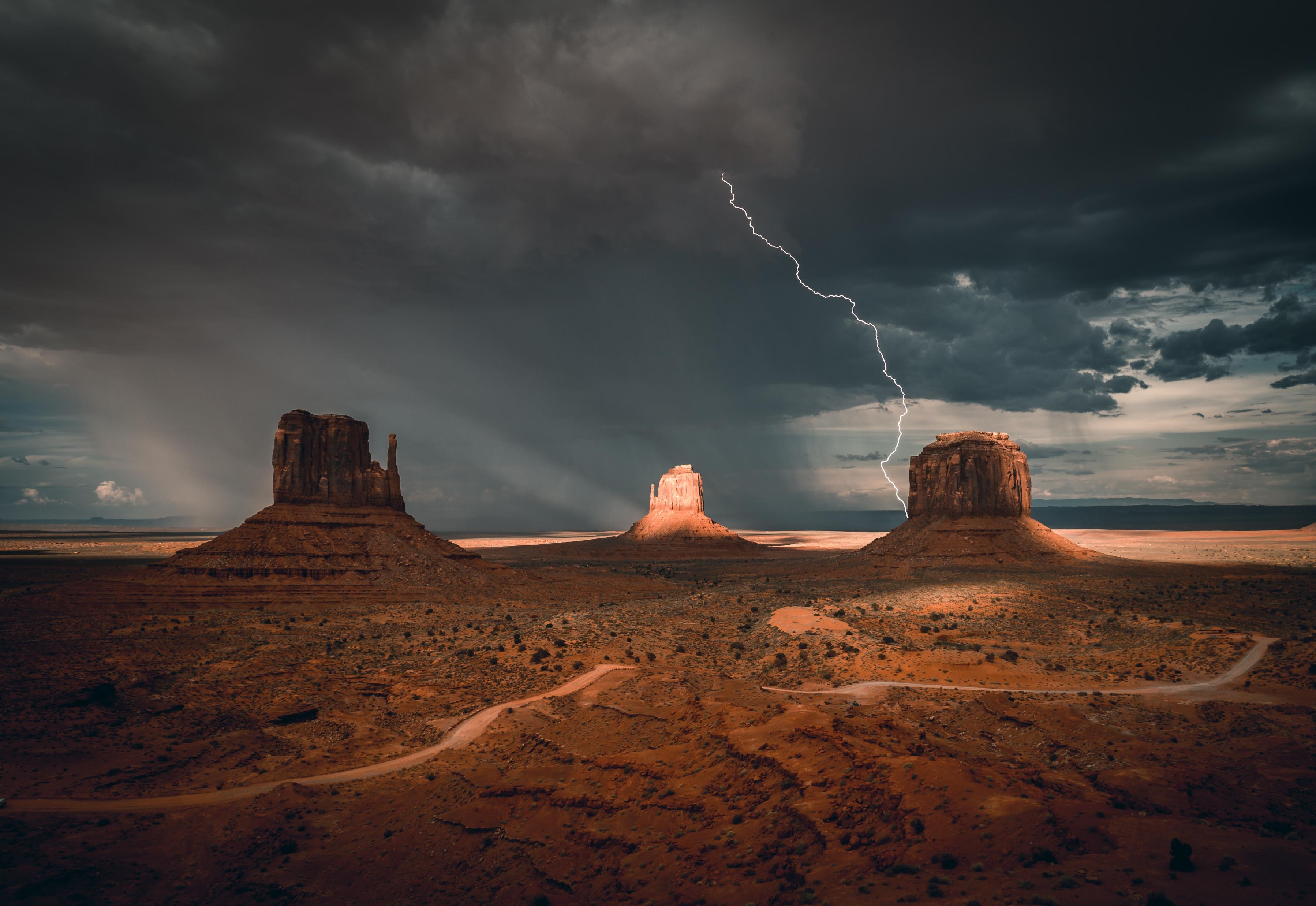 The Seventh Seal & Saintly Supplications
The SILENCE! – verse 1
The SOUNDING!– verse 2
The SUPPLICATIONS! – verse 3-4
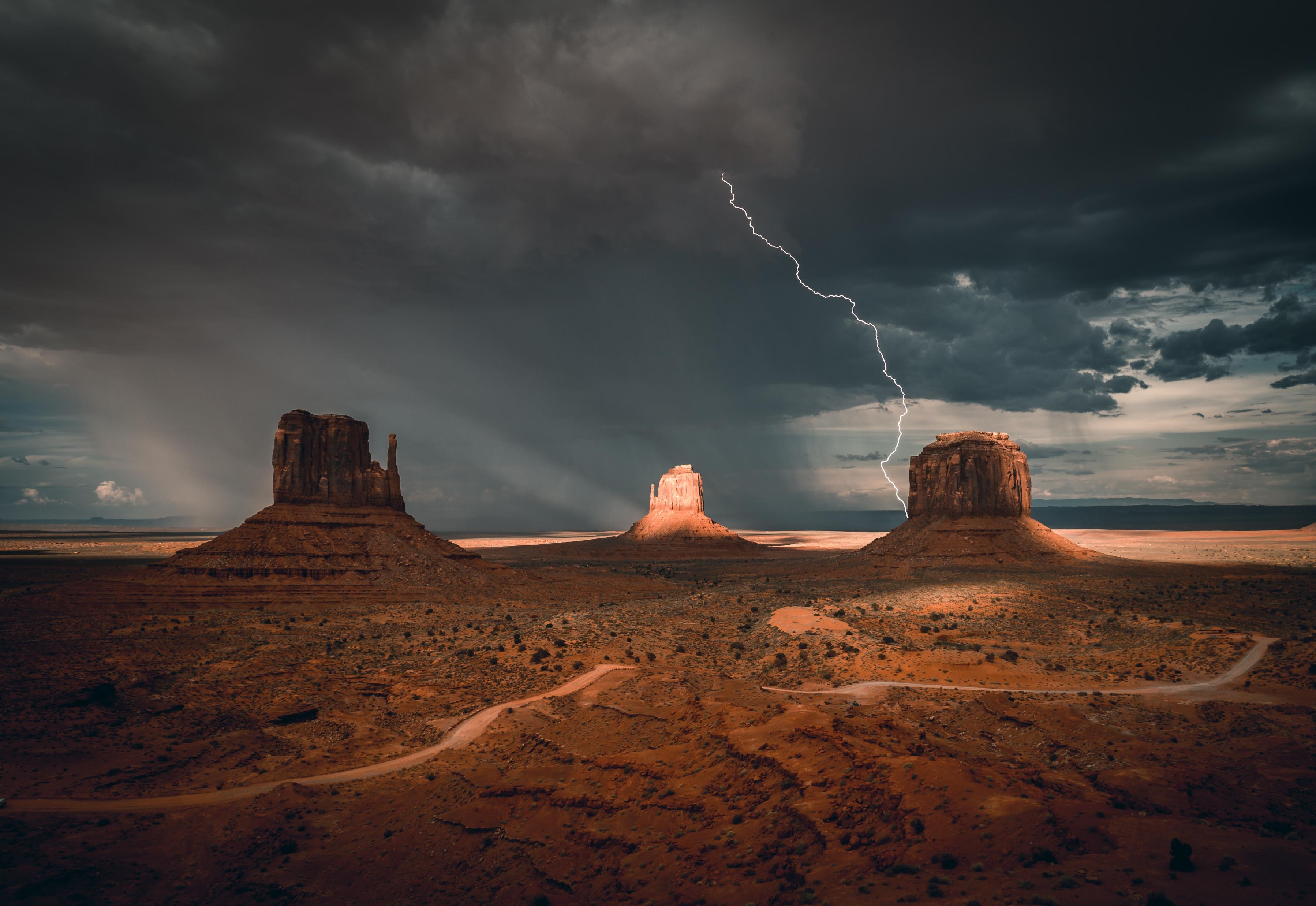 The Seventh Seal & Saintly Supplications
The SILENCE! – verse 1
The SOUNDING!– verse 2
The SUPPLICATIONS! – verse 3-4
The STORM! – verse 5